স্বাগতম
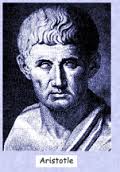 যুক্তিবিদ্যা ১ম পত্র
একাদশ, মানবিক বিভাগ
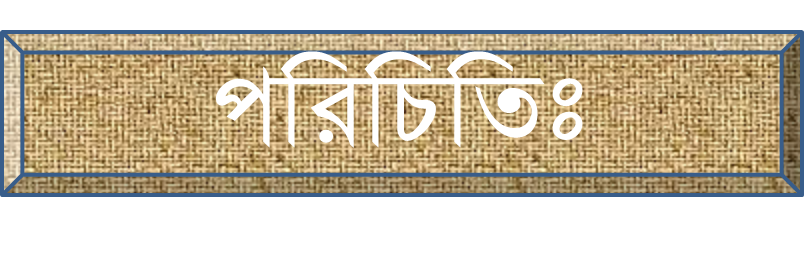 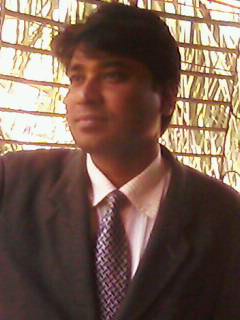 মোঃ আবু সাঈদ
প্রভাষক-যুক্তিবিদ্যা
h‡kvi wk¶v †evW© g‡Wj ¯‹zj GÛ K‡jR
E-mail: abusayedjsmsc1@ gmail.com
আজকের আলোচ্য বিষয়:
অবরোহ অনুমান
     (সহানুমান)
শিখনফলঃ
সহানুমানের সংজ্ঞা দিতে  পারবে ।
সহানুমানের প্রকারভেদ ব্যাখা করতে পারবে ।
সহানুমানের  দৃষ্টান্ত তৈরী করতে পারবে।
সহানুমানের ধারনা ব্যাখ্যা করতে পারবে।
 সহানুমানের বেশিষ্ট্য বর্ণনা করতে পারবে।
সহানুমানের নিয়মাবলী বিশ্লেষণ করতে পারবে।
সহানুমানের সংজ্ঞাঃ (DEFINITION OF SYLLOGISM)
যে মাধ্যম অবরোহ অনুমানে সিদ্ধান্তটি দুটি পরস্পর সম্বন্ধযুক্ত আশ্রয়বাক্য থেকে অনিবার্যভাবে নিঃসৃত হয় তাকে সহানুমান বলে।

যুক্তিবিদ “যোসেফ” বলেন, “সহানুমান হচেছ প্রকৃতপক্ষে এক প্রকার যুক্তি যেখানে একই তৃতীয় পদের সাথে দুটি পদের উদ্দেশ্য ও বিধেয় আকারের সম্পর্ক থেকে পদ দুটির নিজেদের মধ্যে উদ্দেশ্য  ও বিধেয় আকারের একটি সম্পর্ক অনিবার্যভাবে  প্রতিষ্ঠিত  হয়।”
উদাহরন বিশ্লেষণঃ-
উদাহরণঃ-	   সকল পাখি হয় দ্বিপদ, 
	                সকল কাক হয় পাখি, 
      	         সুতরাং সকল কাক হয় দ্বিপদ। 

সহানুমানের এই যুক্তিটির দিকে লক্ষ্য করলে  দেখা যায় যে,  উল্লিখিত দৃষ্টান্তটিতে সিদ্ধান্তটি আশ্রয়বাক্য দুটির যেকোন  একটি থেকে অনুমিত হয়নি । যুক্তভাবে উভয় যুক্তিবাক্য থেকেই অনুমিত হয়েছে ।
সহানুমানের প্রকারভেদঃ
(Kinds Of Syllogism)
mnvbyygv‡bi ‰ewkó¨t(Characteristics of Syllogism)
সহানুমানের সিদ্ধান্তটি সর্বদা দুটি আশ্রয়বাক্য থেকে অনুমিত হয়।
	যেমনঃ- সকল মানুষ হয় মরনশীল।
 		সকল রাজনীতিবিদ হয় মানুষ।   
	 	সুতরাং , সকল রাজনীতিবিদ হয় মরনশীল।  
সহানুমানের আরেকটি অন্যতম বৈশিষ্ট্য হলো এর সিদ্ধান্ত কোনোক্রমেই আশ্রয়বাক্য থেকে ব্যাপক হতে পারে না।
সহানুমানের সিদ্ধান্তটি আশ্রয়বাক্য থেকে অনিবার্যভাবে নিঃসৃত হয়।
সহানুমানের আশ্রয়বাক্যগুলো বাস্তবে সত্য হলে সহানুমানের সিদ্ধান্ত ও বস্তুগতভাবে সত্য হয়।
সহানুমানের আশ্রয়বাক্যগুলোতে  একটি ”সাধারন পদ” বর্তমান থাকে।
mnvbygv‡bi MVb tStructure of Categorical
সহানুমানের একটি যুক্তিতে মোট তিনটি যুক্তিবাক্য থাকে।এর মধ্যে দু’টি প্রদত্ত বাক্য এবং একটি অনুমিত বাক্য।প্রদত্ত বাক্য দু’টিকে বলা হয় আশ্রয়বাক্য আর অনুমিত বাক্যটিকে বলা হয় সিদ্ধান্ত। সহানুমনের গঠনে তিনটি পদ থাকে । যথাঃ প্রধান পদ() ,অপ্রধান পদ(গরহড়ৎ ঞবৎস) এবং মধ্য পদ (গরফফষব ঞবৎস )
আলোচনার সুবিধার্থে চ-কে  প্রধান পদের প্রতীক ঝ- কে অপ্রধান পদের প্রতীক এবং গ-কে মধ্যপদের প্রতীক হিসেবে ব্যাবহার করা হয়
mnvbygv‡bi wbqgvejx
প্রথম নিয়মঃ-  প্রতিটি সহানুমানে তিনটি এবং কেবলমাত্র তিনটি পদ থাকবে।
 দ্বিতীয়  নিয়মঃ- সহানুমানে তিনটি এবং কেবলমাত্র তিনটি পদ  থাকবে।
 তৃতীয় নিয়মঃ- সহানুমানের আশ্রয়বাক্য দ’টির মধ্যে মধ্যপদকে অন্তত  একবার ব্যাপ্য হতে হবে।
 চতুর্থতঃ- কোন পদ আশ্রয়বাক্যে অব্যাপ্য থাকলে তাকে সিদ্ধান্তে ব্যাপ্য করা যাবে না ।
নিয়ম লঙ্ঘনজনিত অনুপপত্তিঃ
সহানুমানের প্রথম নিয়ম লঙ্ঘন করলে অর্থাৎ কোন যুক্তিতে তিনটির পরিবর্তে চারটি পদ ব্যাবহার করলে “চতুষ্পদী অনুপপত্তি” ঘটে । (বোর্ডে যুক্তি উপস্থাপন )
 দ্বিতীয় নিয়ম লঙ্ঘন করলে “অব্যাপ্য মধ্যপদজনিত অনুপপত্তি” ঘটে। (বোর্ডে যুক্তি উপস্থাপন)
 তৃতীয় নিয়ম লঙ্ঘন করলে “অবৈধ প্রধানপদজনিত অনুপপত্তি ” ঘটে। (বোর্ডে যুক্তি উপস্থাপন)
উন্মুক্ত প্রশ্ন যুক্তি Open Question Argument?
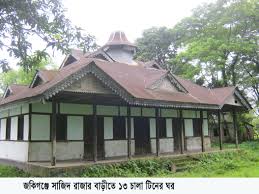 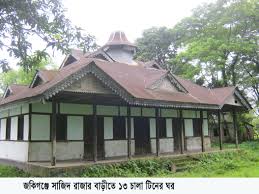 বাড়ীর কাজ
সহানুমানের কয়েকটি দৃষ্টান্ত তৈরি করবে।
আগামী ক্লাসের আলোচ্য বিষয়ঃ
প্রাকল্পিক - নিরপেক্ষ সহানুমান
সবাইকে ধন্যবাদ